ADICIJA
KEMIJA, 8. a
Je reakcija, pri kateri se na oba C-atoma ob dvojni vezi adirata/vežeta nova atoma (enaka atoma/različna atoma/atomske skupine).
Adicijo uporabljamo kot reakcijo za dokaz nasičenosti oziroma nenasičenosti spojin.
Dvoatomne molekule:
 
 H2
 N2
 O2
 Cl2
 Br2
 I2
 F2
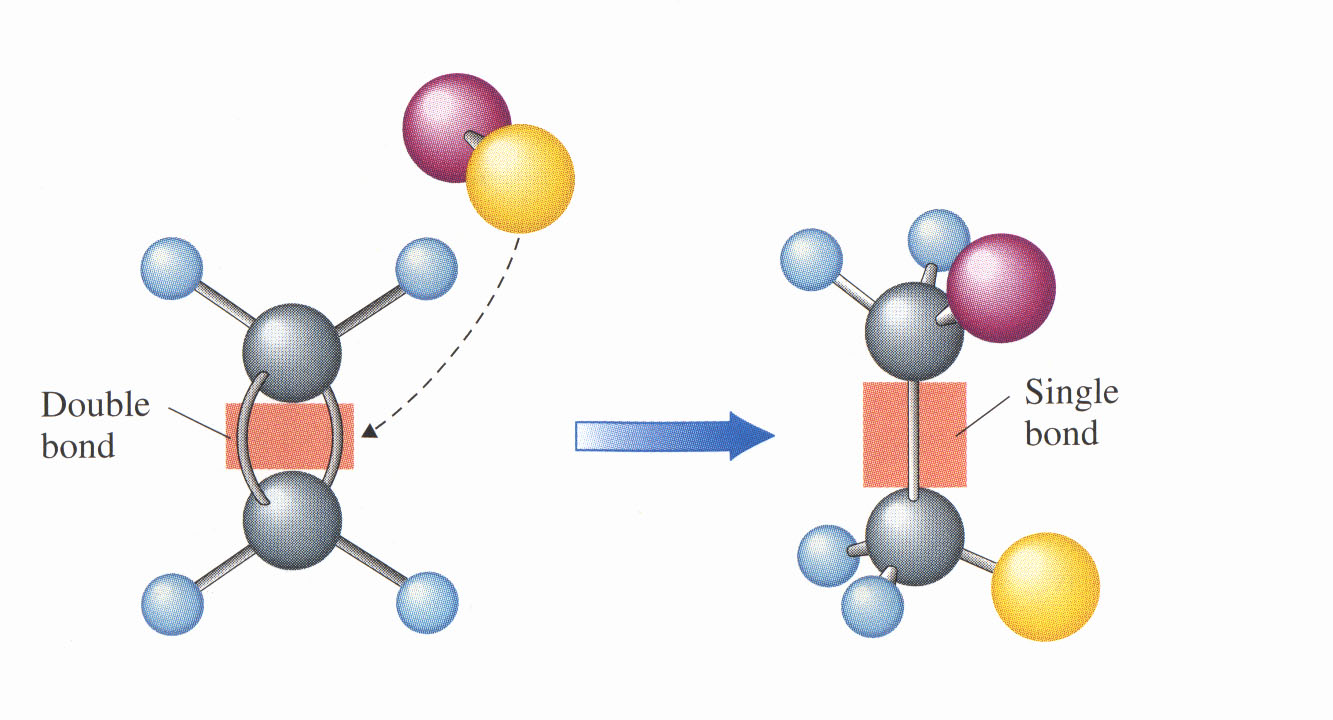 Razlaga adicije vodika na eten

Najpreprostejša adicija je adicija vodika na
 nenasičene spojine.
Eten je nenasičen ogljikovodik. 
Med C-atomoma ima dvojno vez. Ena vez je močna, ena pa šibka. Šibka vez se zelo rada razcepi. Eno vez predstavljata dva elektrona. Ko se vez cepi se na vsak C-atom, ki nima vodika veže po en elektron. Na ta elektron se bo vezal en elektron vodika in bo nastala nova vez. Iz nenasičene spojine bo nastala nasičena spojina – iz etena dobimo etan.
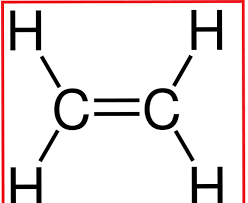 1. ADICIJA VODIKA
.  .
H   H
H    C    C    H
H    H
+ H2
H   H                                    
H    C    C    H
.  .
H    H
ETAN    
   nasičen ogljikovodik
ETEN                                                 
nenasičen ogljikovodik
2. ADICIJA (HALOGENOV; Cl2, Br2) klora
.  .
H   H
H    C    C    H
Cl    Cl
+ Cl2
H   H                                    
H    C    C    H
.  .
Cl   Cl
1,2-DIKLOROETAN    
nasičena spojina
ETEN                                                 
nenasičena spojina
Vez se razcepi. Na vsak atom ogljika (na tisto mesto, ki je prazno) se veže po en klor. Ogljik ima tako zopet 4 vezi.
3. ADICIJA VODIKOVIH HALOGENOV (HCl, HBr)
.  .
H   H
H    C    C    H
H    Br    
+ HBr
H   H                                    
H    C    C    H
.  .
H    Br
BROMOETAN    
nasičena spojina
ETEN                                                 
nenasičena spojina
Vez se razcepi. Na en atom ogljika se veže brom na drugega pa vodik. Ogljik ima tako zopet 4 vezi.
4. ADICIJA VODE
.  .
H   H
H    C    C    H
H    OH
+ H2O
H   H                                    
H    C    C    H
.  .
H   OH
ETANOL   
nasičena spojina
ETEN                                                 
nenasičena spojina
Vez se razcepi. Na en atom ogljika se veže vodik na drug atom pa OH skupina. Ogljik ima tako zopet 4 vezi.
Naloge:

Zapiši adicijo broma na propen. Produkt poimenuj.
Zapiši adicijo vodikovega klorida na but-2-en. Produkt poimenuj.
Zapiši adicijo vode na propen. Produkt poimenuj.
Zapiši adicijo vodika na but-1-en. Produkt poimenuj.